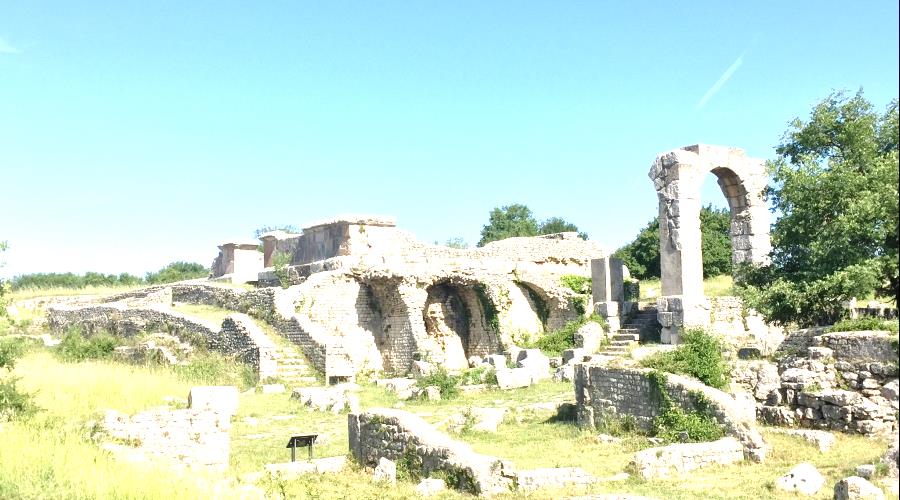 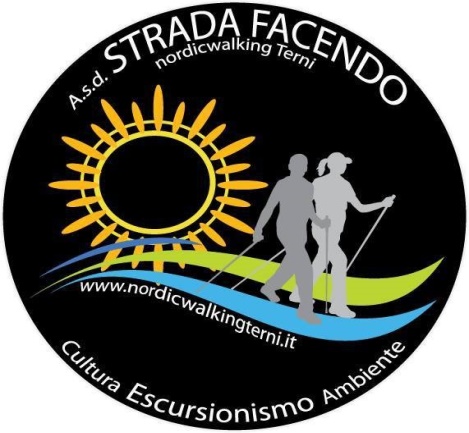 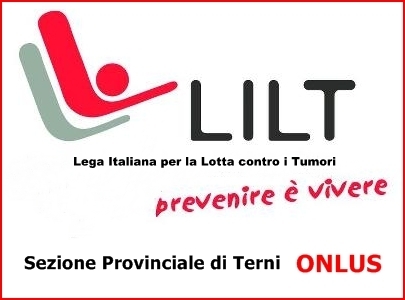 La prevenzione oncologica 
lo sport e l’archeologia
Settimana Nazionale della Prevenzione Oncologica
17-25 marzo
Camminata 
tra le bellezze di Carsulae 
con la guida turistica 
e l’istruttore di 
Nordic Walking
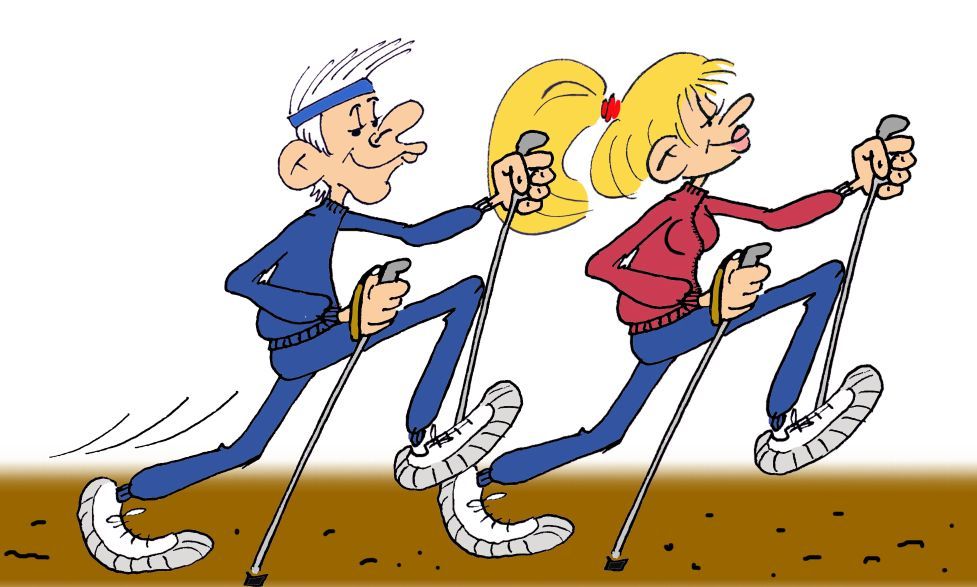 Sabato 24 marzo 2018 
ore 9,00
Per informazioni LILT  tel. 0744 431220, info@legatumoriditerni.it
Asd. STRADAFACENDO cell 329 593 9172 (Sergio)  cell. 3384078123 (Cinzia) 
info@nordicwalkingterni.it